Hemispheres of the Brain
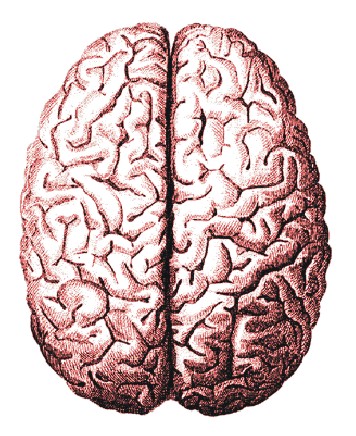 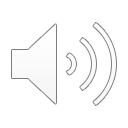 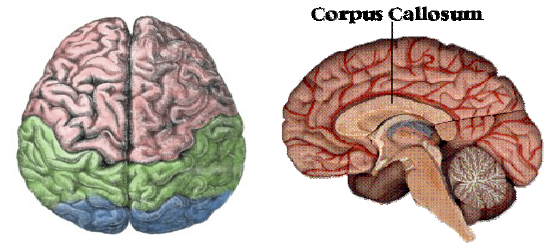 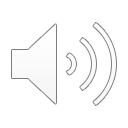 Hemispheres of the Brain
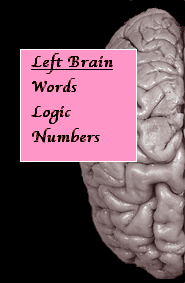 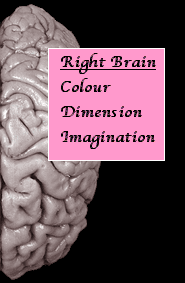 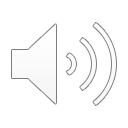 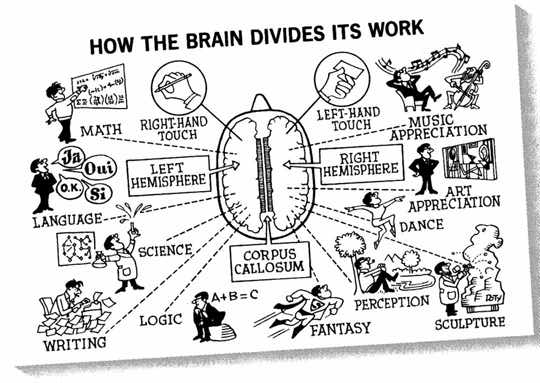 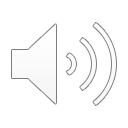 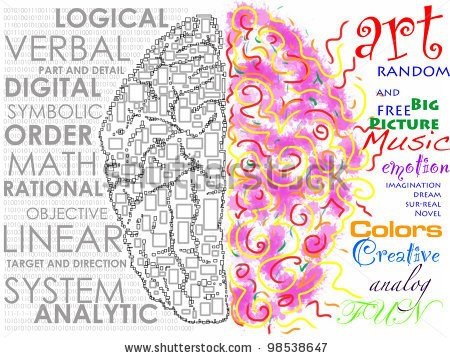 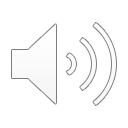 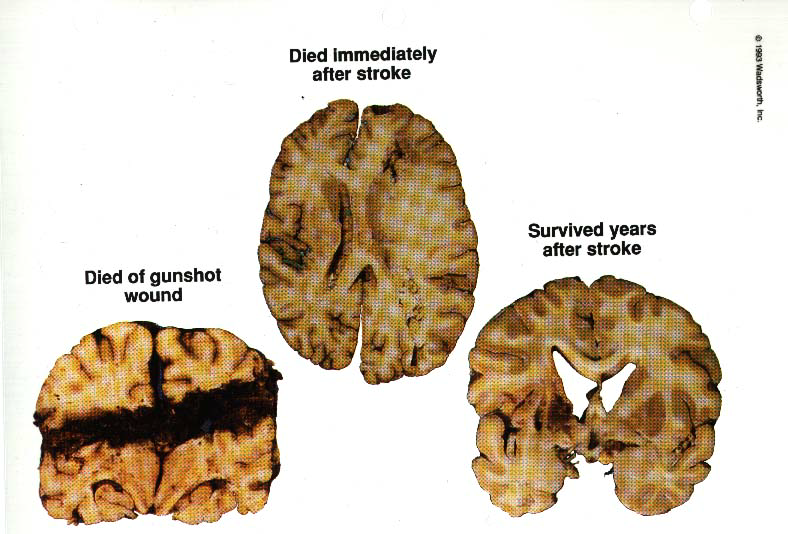 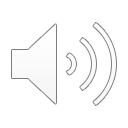 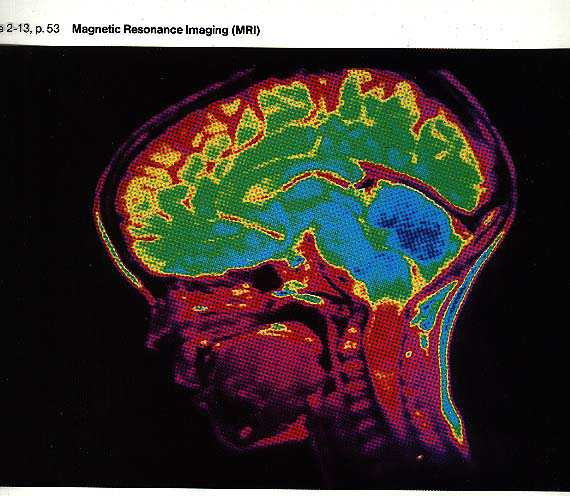 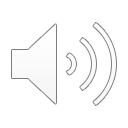 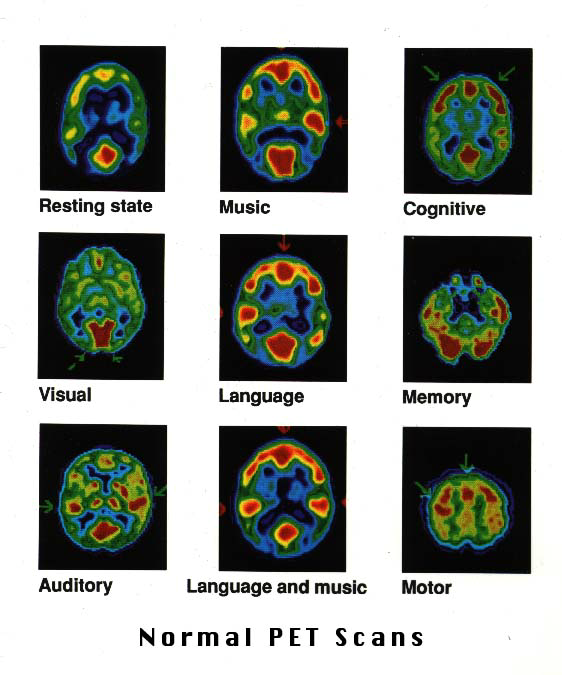 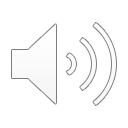 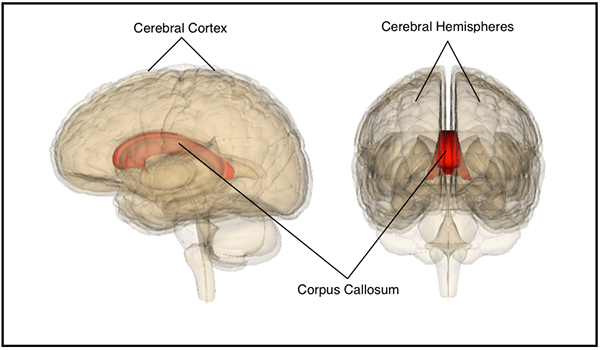 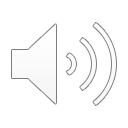 Split Brain Surgery
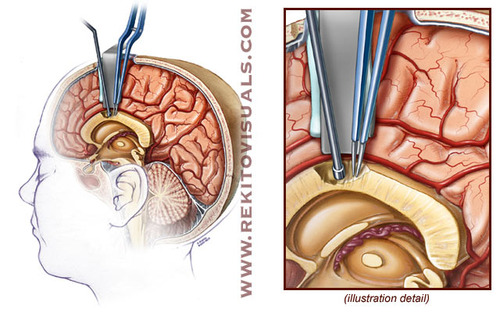 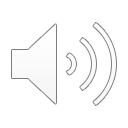 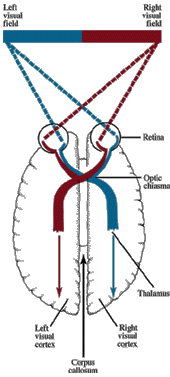 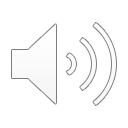 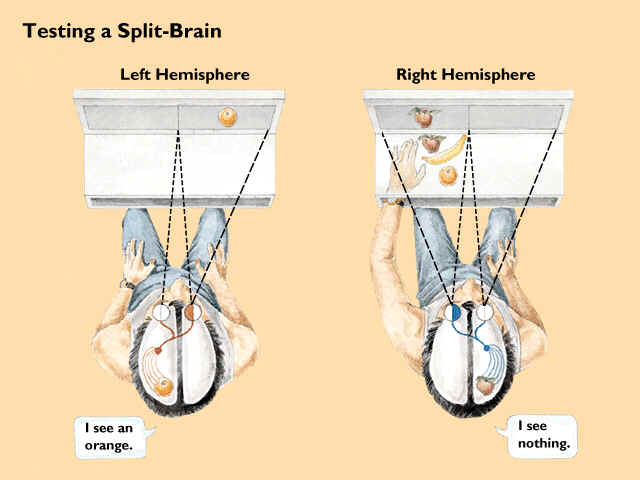 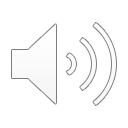 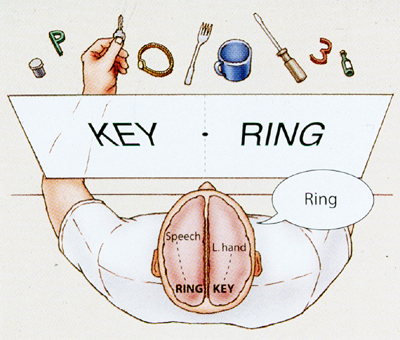 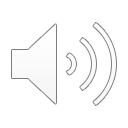 Split-Brain Patients
Joe
Vicky
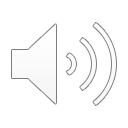